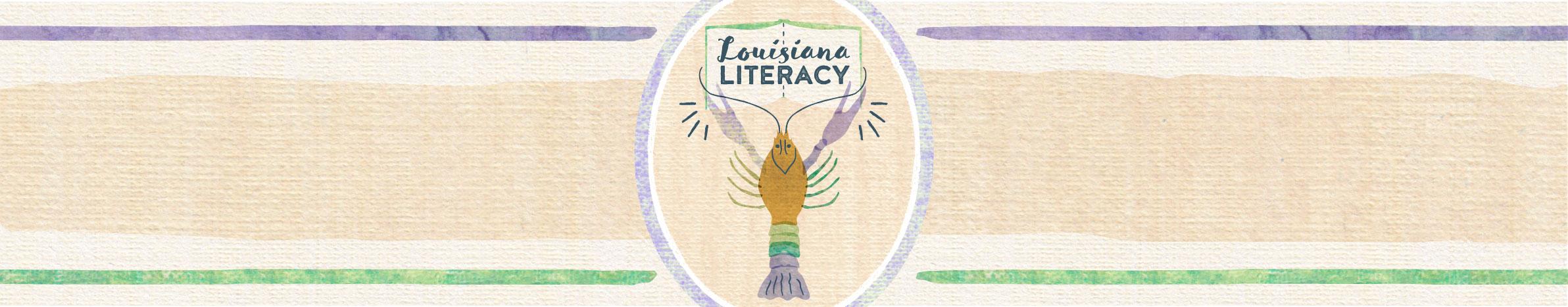 Rationale
Decoding refers to the ability to look at a word, identify the letters, recall the sounds represented by the letters, and then blend those sounds together to read a whole word. As students gain more practice with decoding and expand their knowledge of sound-spelling patterns, their decoding will become increasingly accurate and automatic. With sufficient practice, students will no longer need to decode words sound-by-sound, because the word has been stored in their long term memory and has become a word they can recall ‘by sight.’ 

After students learn to decode words sound-by-sound using knowledge of letter-sound correspondences, they can begin learning to decode multisyllabic words. Students should be taught to sound out each syllable, blend each syllable, and then put the two syllables together to read the whole word. Additionally, students should be taught the different syllable types and the rules that govern vowel sounds with each syllable pattern.  

This particular activity provides students practice with decoding multisyllabic words - closed syllable type. Closed syllables end with a  consonant sound preceded by a single vowel. The vowel sound makes the short sound (ex. bathtub, puppet). Teach students these rules for vowel sounds as well as the syllable division rules so that they can utilize these strategies when decoding and reading independently.
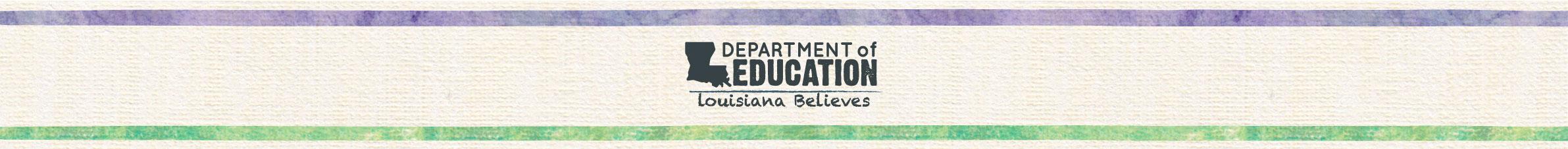 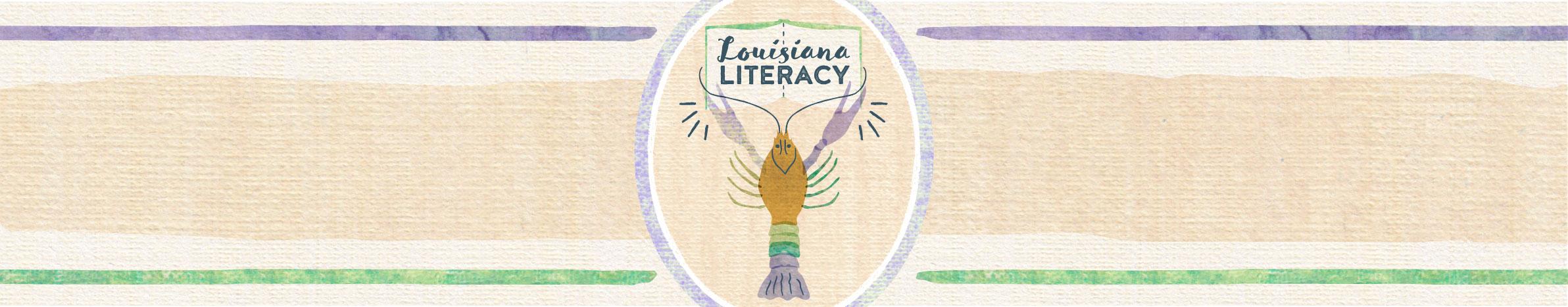 T: Excellent! Yes, the vowels make their short sound. What sound does short u make? 

S: /u/ 

T: What sound does short e make? 

S: /e/ 

T: Great job! Let’s sound out the first syllable together. Ready, go…

S: /s/ /u/ /n/…sun 

T: Good, the first syllable is sun. Let’s sound out the second syllable. Ready, go! 

S: /s/ /e/ /t/…set 

T: Great work! The second syllable is set. Let’s put the syllables together. Ready, go! 

S: sun-set…sunset 

T: Excellent reading. The word is sunset. Let’s do another together. 

Display the word goblin. 

T: Step 1, underline the vowel sounds. What are the vowel sounds in this word? 

S: The vowels are ‘o’ and ‘i.’ 

T: Excellent. Step 2, divide between the consonants. Where should we divide our word? 

S: Divide the word between the ‘b’ and the ‘l.’ 

T: Great work. We’re dividing between the two adjacent consonant sounds. Step 3, sound out each syllable and blend them together to read the word. Let’s read the first syllable together. Ready, go! 

S: /g/ /o/ /b/…gob. 

T: Great job, the first syllable is gob. Let’s read the second syllable. Ready, go! 

S:  /l/ /i/ /n/…lin. 

T: Excellent, the second syllable is lin. Let’s put the syllables together. 

S: gob - lin…goblin.
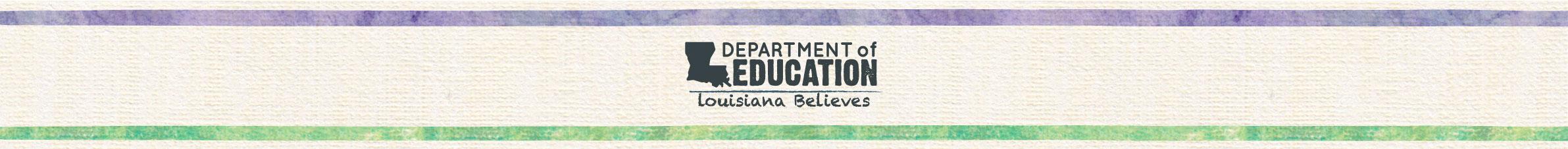 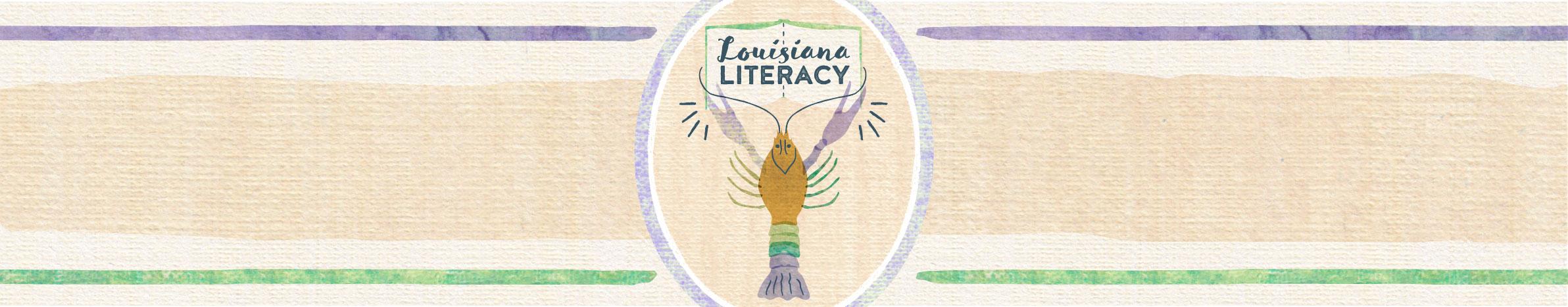 T: Excellent work everyone! Now we’re going to play a partner game. You and your partner will get a stack of word cards with closed syllable words. Sit side by side with your partner, with the word cards face down in the middle. One of you will be the reader and one of you will be the coach. The reader will choose a word card and read the word. The coach will listen and make sure the reader has read the word correctly. If the reader is correct, the coach will tell them ‘great job’ or congratulate them. If the reader is incorrect, the coach will help them read the word correctly by saying “try this sound again.” Then, you will switch roles. If you finish before time is up, mix up the word cards and read them again! 

Model the partner activity with a student so that students are clear on the directions. Then, release students to work in pairs reading the word cards. Circulate and listen to students as they read to ensure they are reading the words accurately and correcting their partners where necessary. 

After time is up: 

T: Let’s all come back together and read the words that were on our cards as a group. I will show you a word card and you all will read it to me. Ready, go! 

All students should chorally read the words that the teacher displays.
Sample Word List
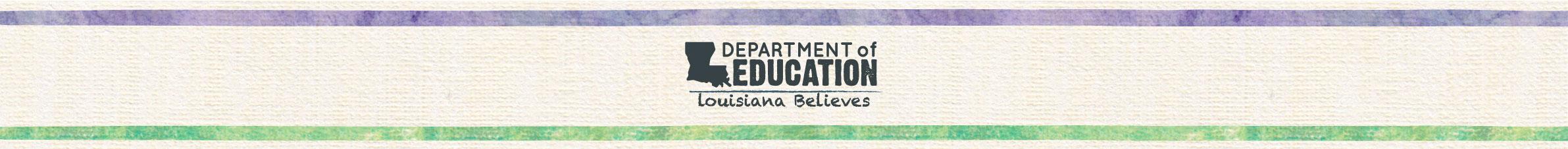